Tobacco-free WouFall 2015
Savannah Phillips
Mackenzie Lafferty
Elizabeth Perez
Stephanie Delker
Who we are
Seniors
Community Health Education Majors
Program planning course
Community and Family Health Organization
introduction
Hundreds of individuals on campus 
currently use tobacco products
despite well-known adverse health effects.

				Tobacco claims more lives in the U.S 				then HIV, illegal drugs, alcohol, motor 				vehicle injuries, suicides and murders 				combined. (healthypeople.gov)
The average smoker in the U.S will smoke roughly 51,000 cigarettes in their lifetime…(cdc.gov)
That is enough smoke polluted air to fill 300 latex balloons.
As of 2015 nationwide…
1,514 campuses are smoke-free
2/3 of which are fully tobacco-free
(no-smoke.org)

				In 2012…
			OSU became smoke-free 
			AND U of O became 				tobacco-free
benefits
A tobacco-free environment helps create a safer, healthier place to study and work.

Students, staff and faculty who have serious medical reactions (asthma, allergies) to smoke will not be exposed to it at school/work.

Tobacco users who want to quit may have more of a reason to do so and will feel supported at school & work.

 Students, faculty & staff may be less likely to miss classes or work due to tobacco-related illnesses.

Maintenance costs go down when tobacco, smoke, matches, and cigarette butts are taken out of campus outdoor facilities.
Goals
Work toward creating a tobacco-free campus policy
Gain student, faculty and staff support for the tobacco-free initiative
Continue to provide education and awareness regarding a tobacco-free campus
campus support 2011-2014
Current Campus Support
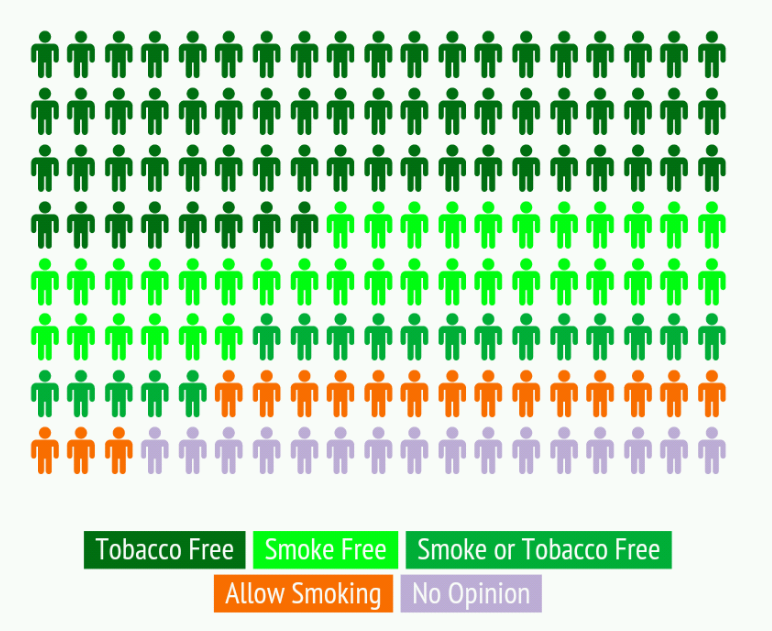 549 Respondents
79%
(Stevenson, M. Tobacco Prevention and Education Program Coordinator)
11%
10%
Current Student Support
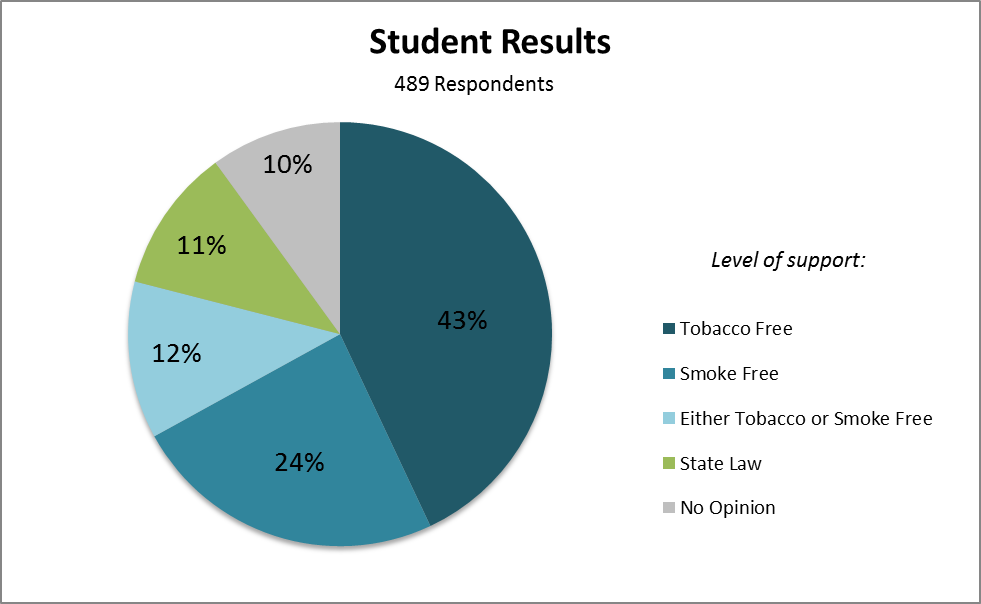 Current Faculty & Staff support
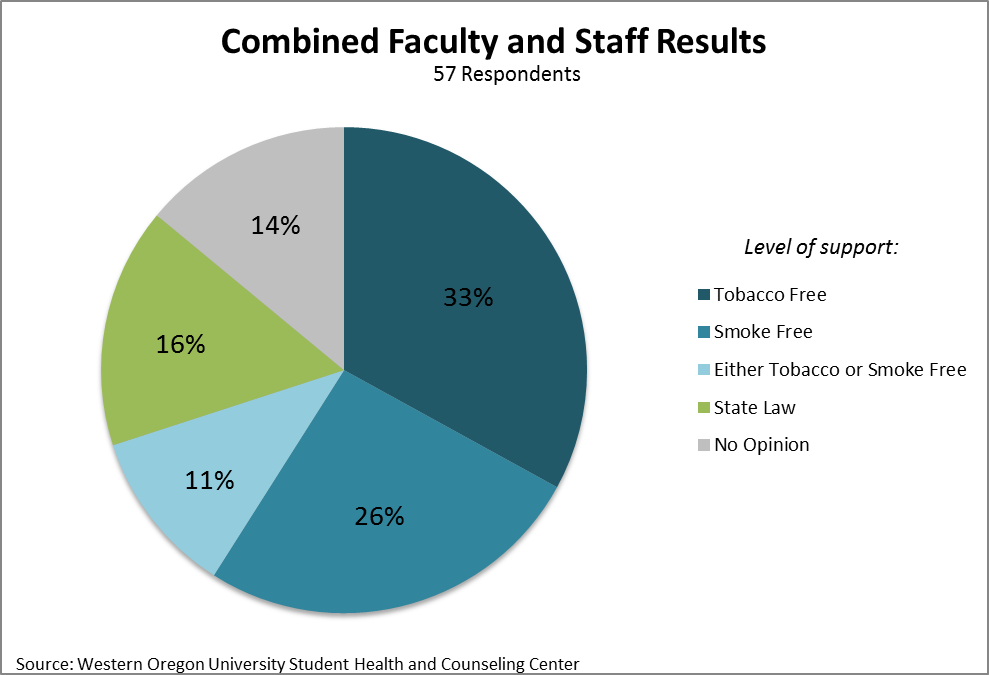 Current Policies
Oregon State Law
Prohibits smoking in any  public building and within 10 feet of any entrance, exit, accessibility ramp, window, and ventilation intake.
Western Oregon University
Prohibits smoking in any campus owned or operated building and within 10 feet of entrances, exits, windows that open, and ventilation intakes of any owned or operated building.
Proposed Policy
Tobacco-free
The use of all tobacco products including cigarettes, smokeless tobacco and unregulated nicotine products will be prohibited anywhere on campus grounds.

	Interior buildings
	Outdoor areas
	Green spaces
	Sidewalks
	Parking lots & Vehicles
	Residential housing
Who does this apply to?
Students
Employees
Visitors
Contractors
enforcement
First year: 
Policy enforced for faculty and staff

Educational awareness for students
	Social norm changes
	Information cards
Starting the second year:Non-compliant faculty & staff         Supervisor
Non-compliant students           Student Counsel
Non-compliant visitors        Public safety
Previous Concerns
What will happen to current smoking areas?


Doesn’t this infringe on rights to use tobacco?


Will a tobacco-free campus affect student enrollment?


Does the initiative have a plan to address culturally diverse student concerns?
Future steps…
Winter 2015 Campus awareness and education 
	           Gain support
Spring 2015 Present to Presidential Board
                      Prepare educational material & campus notices
Fall 2015 Policy enactment
	     Policy enforcement for employees
Fall 2015-2016 Student education
		    Begin enforcement
Resources:
Faculty HR benefits
Support groups
Medical assistance
Free “quit packs”
Website
Tobacco-Free wou
References
Cigarette Consumption Per Capita. (n.d.). Retrieved from The Tobacco Atlas website: 	http://www.tobaccoatlas.org/products/cigarette_consumption/annual_cigare	tte_consumption/ 
Colleges and Universities. (n.d.). Retrieved February 26, 2015, from http://no 	smoke.org/goingsmokefree.php?id=447
Current Cigarette Smoking Among Adults in the United States. (2015, January 23). Retrieved 	March 2, 2015, from 	http://www.cdc.gov/tobacco/data_statistics/fact_sheets/adult_data/cig_smoking/
The Cigarette is a Major Source of Pollution. (n.d.). Retrieved 2011, from Tobacco Smoke: 	Scientific Information about Exposure 		website:http://tobaccosmoke.exposurescience.org/abcs-of-shs/the-cigarette-is-a-	major-	source-of-pollution
Human Resources. (n.d.). Retrieved March 03, 2015, from 	https://www.wou.edu/admin/hr/benefitsoverview.php
Oregon. (n.d.). Retrieved March 03, 2015, from http://www.no-	smoke.org/goingsmokefree.php?id=160.
Stevenson, M. (n.d.). Infographic: 2015: What Should WOU's Tobacco Policy Be?  | Infogram. 	Retrieved from https://infogr.am/2015_what_should_wous_tobacco_policy_be
Smoke-free OSU. (n.d.). Retrieved March 03, 2015, from 	http://oregonstate.edu/smokefree/
Tobacco. (n.d.). Retrieved March 03, 2015, from https://www.healthypeople.gov/2020/leading-	health-indicators/2020-lhi-topics/Tobacco
UO becomes a smoke- and tobacco-free university Sept. 1. (n.d.). Retrieved March 03, 2015, 	from http://uonews.uoregon.edu/archive/news-release/2012/8/uo-becomes-smoke-	and-tobacco-free-university-sept-1
WOU Policies & Procedures. (n.d.). Retrieved March 03, 2015, from 	http://ezproxy.wou.edu:6177/pls/wou2/policy.woupolicy.main
Questions???